Luyện từ và câu
Mở rộng vốn từ: từ ngữ về sông biển
Đặt và trả lời câu hỏi Vì sao?
1. Tìm các từ ngữ có tiếng biển.
M: tàu biển, biển cả
Luyện từ và câu
Mở rộng vốn từ: từ ngữ về sông biển
Đặt và trả lời câu hỏi Vì sao?
1. Tìm các từ ngữ có tiếng biển.
M: tàu biển, biển cả
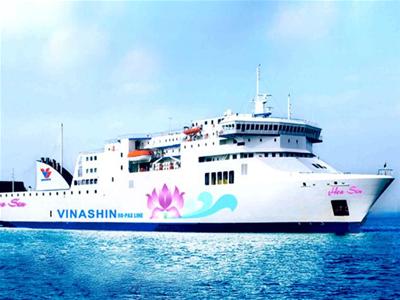 TÀU BIỂN
tàu biển
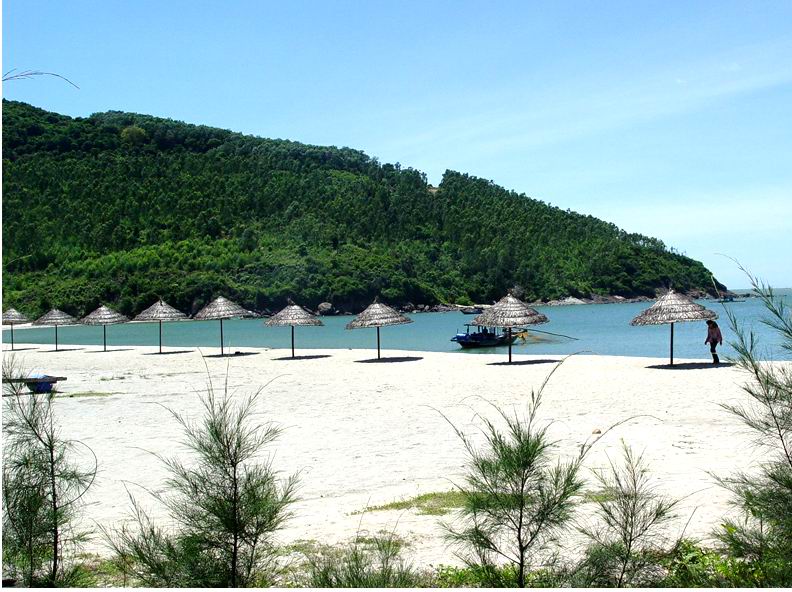 BÃI BIỂN
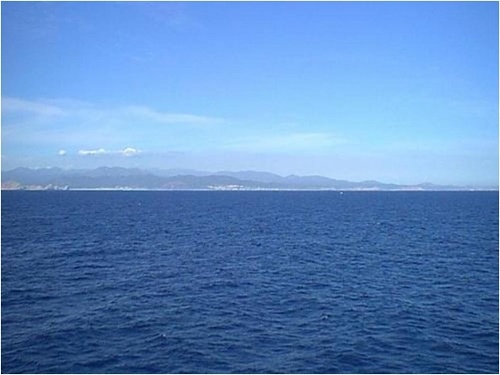 BIỂN CẢ
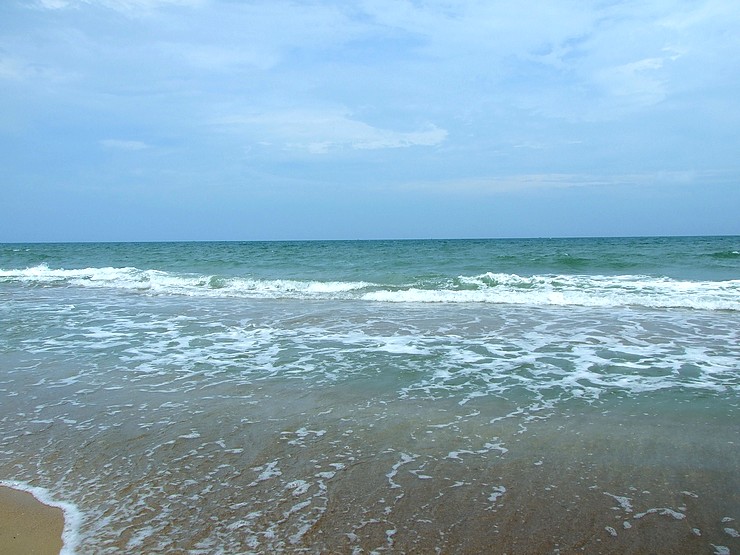 SÓNG BIỂN
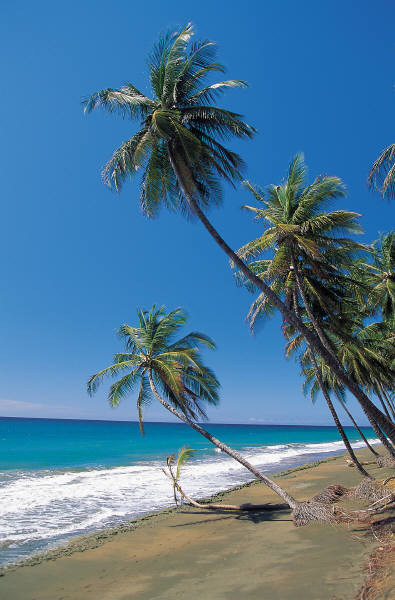 BỜ BIỂN
Luyện từ và câu
Mở rộng vốn từ: từ ngữ về sông biển
Đặt và trả lời câu hỏi Vì sao?
1. Tìm các từ ngữ có tiếng biển.
2. Tìm từ trong ngoặc đơn hợp với mỗi nghĩa sau:
a. Dòng nước chảy tương đối lớn, trên đó thuyền bè đi lại được.
b. Dòng nước chảy tự nhiên ở đồi núi
c. Nơi có đất trũng chứa nước, tương đối rộng và sâu, ở trong đất liền.
( suối, hồ, sông)
Nối từ ở cột A với lời giải nghĩa phù hợp ở cột B
A
B
Dòng nước chảy tự nhiên ở đồi núi.
hồ
Dòng nước chảy tương đối lớn, trên đó thuyền bè đi lại được.
suối
Nơi đất trũng chứa nước, tương đối rộng và sâu, ở trong đất liền.
sông
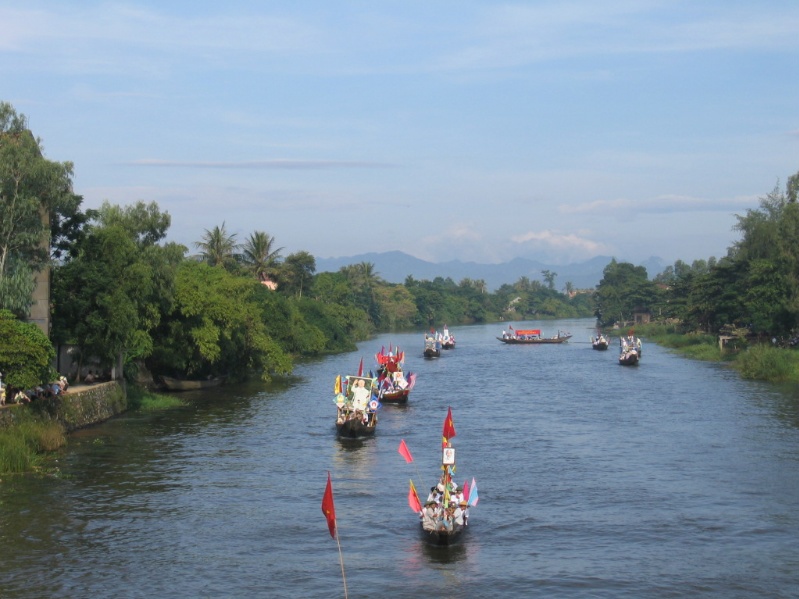 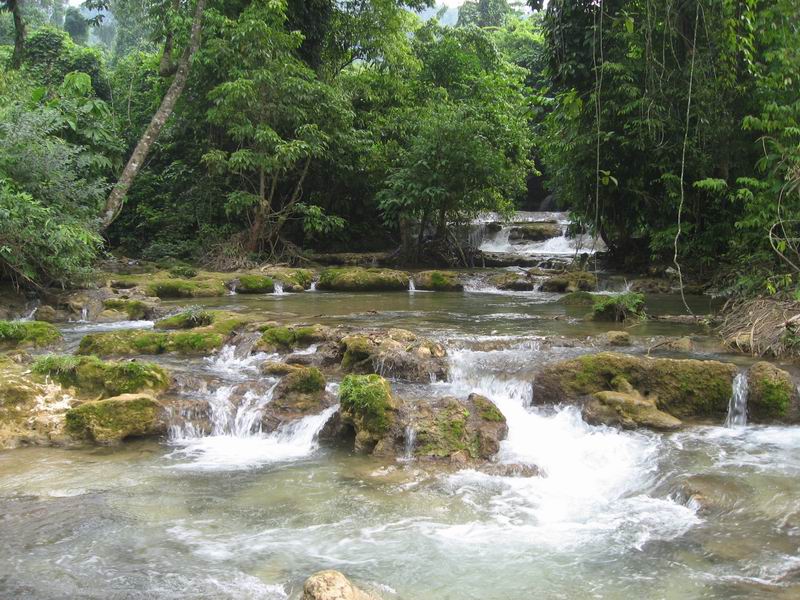 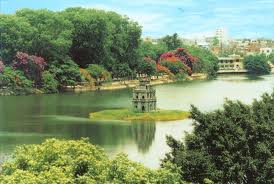 Nối từ ở cột A với lời giải nghĩa phù hợp ở cột B
A
B
Dòng nước chảy tự nhiên ở đồi núi.
hồ
Dòng nước chảy tương đối lớn, trên đó thuyền bè đi lại được.
suối
Nơi đất trũng chứa nước, tương đối rộng và sâu, ở trong đất liền.
sông
Luyện từ và câu
Mở rộng vốn từ: từ ngữ về sông biển
Đặt và trả lời câu hỏi Vì sao?
1. Tìm các từ ngữ có tiếng biển.
2. Tìm từ trong ngoặc đơn hợp với mỗi nghĩa sau:
3. Đặt câu hỏi cho bộ phận in đậm trong câu
Không được bơi ở đoạn sông này vì có nước xoáy.
Vì sao không được bơi ở đoạn sông này?
Đoạn sông này không được bơi vì sao?
  Đoạn sông này vì sao không được bơi ?
  Không được bơi ở đoạn sông này vì sao ?
 …
Luyện từ và câu
Mở rộng vốn từ: từ ngữ về sông biển
Đặt và trả lời câu hỏi Vì sao?
1. Tìm các từ ngữ có tiếng biển.
2. Tìm từ trong ngoặc đơn hợp với mỗi nghĩa sau:
3. Đặt câu hỏi cho bộ phận in đậm trong câu
4. Dựa theo cách giải thích trong truyện Sơn Tinh, Thuỷ Tinh, trả lời các câu hỏi sau:
Vì sao Sơn Tinh lấy được Mị Nương?
Vì sao Thuỷ Tinh dâng nước đánh Sơn Tinh?
Vì sao ở nước ta có nạn lụt?
Luyện từ và câu
Mở rộng vốn từ: từ ngữ về sông biển
Đặt và trả lời câu hỏi Vì sao?
4. Dựa theo cách giải thích trong truyện Sơn Tinh, Thuỷ Tinh, trả lời các câu hỏi sau:
b) Vì sao Thuỷ Tinh dâng nước đánh Sơn Tinh?
a) Vì sao Sơn Tinh lấy được Mị Nương?
c) Vì sao ở nước ta có nạn lụt?
Sơn Tinh lấy được Mị Nương vì đã dâng lễ vật
lên vua Hùng trước Thuỷ Tinh.
Ở nước ta có nạn lụt vì hằng năm Thuỷ Tinh
 tức giận dâng nước lên đánh Sơn Tinh.
Thuỷ Tinh dâng nước đánh Sơn Tinh vì
tức giận không lấy được Mị Nương
Mở rộng vốn từ: từ ngữ về sông biển
Đặt và trả lời câu hỏi Vì sao?
TRÒ CHƠI Ô CHỮ
Dòng 1
Dòng 2
Dòng 3
Dòng 4
Dòng 5
Dòng 6
Nêu từ xuất hiện ở cột dọc
BIỂN CẢ
Mở rộng vốn từ: từ ngữ về sông biển
Đặt và trả lời câu hỏi Vì sao?
1. Tìm các từ ngữ có tiếng biển.
2. Tìm từ trong ngoặc đơn hợp với mỗi nghĩa sau:
a. Dòng nước chảy tương đối lớn, trên đó thuyền bè đi lại được:  SÔNG
b. Dòng nước chảy tự nhiên ở đồi núi : SUỐI
c. Nơi có đất trũng chứa nước, tương đối rộng và sâu, ở trong đất liền : HỒ
3. Đặt câu hỏi cho bộ phận in đậm trong câu
Vì sao không được bơi ở đoạn sông này?
4. Dựa theo cách giải thích trong truyện Sơn Tinh,Thuỷ Tinh, trả lời câu hỏi sau:
Vì sao ở nước ta có nạn lụt?
Ở nước ta có nạn lụt vì hằng năm Thuỷ Tinh 
tức giận dâng nước lên đánh Sơn Tinh.
Luyện từ và câu
Mở rộng vốn từ: từ ngữ về sông biển
Đặt và trả lời câu hỏi Vì sao?
Câu hỏi
Phần tiếp giáp giữa biển và đất liền( có 5 chữ cái )
Luyện từ và câu
Mở rộng vốn từ: từ ngữ về sông biển
Đặt và trả lời câu hỏi Vì sao?
Câu hỏi
Nơi sâu nhất của biển ( có 7 chữ cái )
Luyện từ và câu
Mở rộng vốn từ: từ ngữ về sông biển
Đặt và trả lời câu hỏi Vì sao?
Câu hỏi
Tên  của một biển trên thế giới chỉ màu sắc
 ( có 6 chữ cái )
Luyện từ và câu
Mở rộng vốn từ: từ ngữ về sông biển
Đặt và trả lời câu hỏi Vì sao?
Câu hỏi
Dòng nước chảy tương đối lớn, trên đó
 thuyền bè đi lại được ( có 4 chữ cái )
Luyện từ và câu
Mở rộng vốn từ: từ ngữ về sông biển
Đặt và trả lời câu hỏi Vì sao?
Câu hỏi
Các loại cá sống ở biển gọi là gì? ( có 6 chữ cái )
Luyện từ và câu
Mở rộng vốn từ: từ ngữ về sông biển
Đặt và trả lời câu hỏi Vì sao?
Câu hỏi
Cảng ở bờ biển được gọi là gì? (7 chữ cái )